Digitization at Harvard-Yenching Library: 	Strategies and Technical issues
Mikyung Kang
Harvard-Yenching Library, Harvard University
Title selection
Initially selected by NLK after reviewing by NLK rare book specialists
Added more books later by HYL recommendations
All approved by NLK

Beginning: Total 469 titles/961 volumes 

	  	Final: Total 473 titles/963 volumes
[Speaker Notes: Objectives for instruction and expected results and/or skills developed from learning.]
Strategies
Preservation review first by experts from the Weissman Preservation Center 
One batch includes about 80~100 books for review
Preservation experts visit HYL, once in about 2 mo.

One batch includes about 10 vol. (less than 1,500 scanned images)

Delivery of one batch per week
Strategies
Priorities:
Single volume titles first  
Less than five volume set titles second
More than five volume set titles third
Oversized items last
Strategies
Flagging special notes for scanning staff in Imaging Services
Colored flags for the Korean rare book project
Flags for special notes:
Note: “Please do not scan back pages”
Note: “two shots” or “three shots” 
Insert blank white sheets if too transparent
Strategies
Record Management at the same time:
Correcting cataloging records when errors found
Replacing labels if wrong call numbers found
Correcting volume numbers in bib and holding records
Indicating missing volumes in records
Marking correct information in the The Annotated Catalogue of Korean Rare Books at the Harvard-Yenching Library, Harvard University for future revision
Preservation review
Selecting any damaged items for preservation treatment

Disbinding/resewing if too tight for scanning

Remaking cases (containers) if too tight for books for long term

Ironing if folded too much and texts are hidden by folded papers
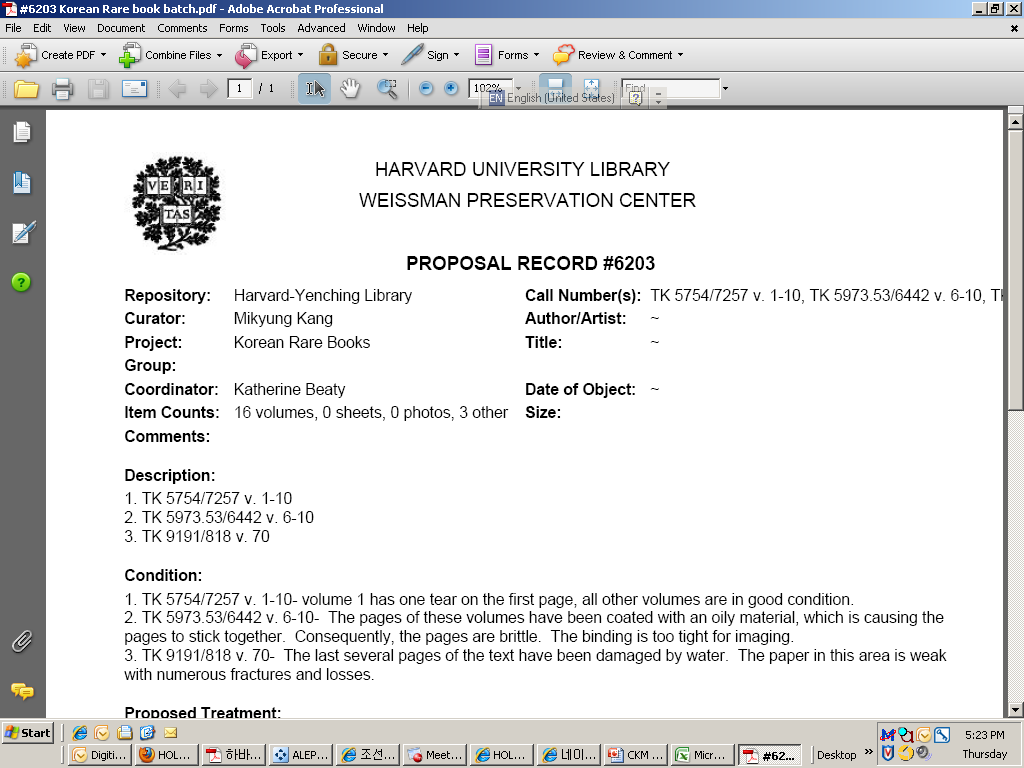 Strategies
Preparation and Quality Control
Before scanning:
Check each page for any special handling cases and insert note flags  if necessary
Create a label file for each batch 

After scanning:
Check each image to see whether correctly scanned
If problems found, send e-mails to Imaging Services to correct
Missing pages: re-scan
Duplicated pages: ask them to delete, etc.
Public Access
Table of Contents
Special handling items
Too thin papers – transparent
Two pages in one image
Unknown location for attached tags
Inserted notes – attached
Inserted notes – detached
Inserted notes in envelops
Large sheets
Oversized maps
Disbound/Resewn items
Bound-with items
Too thin papers – transparent
Two pages in one image if connected
Unknown location for attached tags
Inserted notes – attached (2 shots)
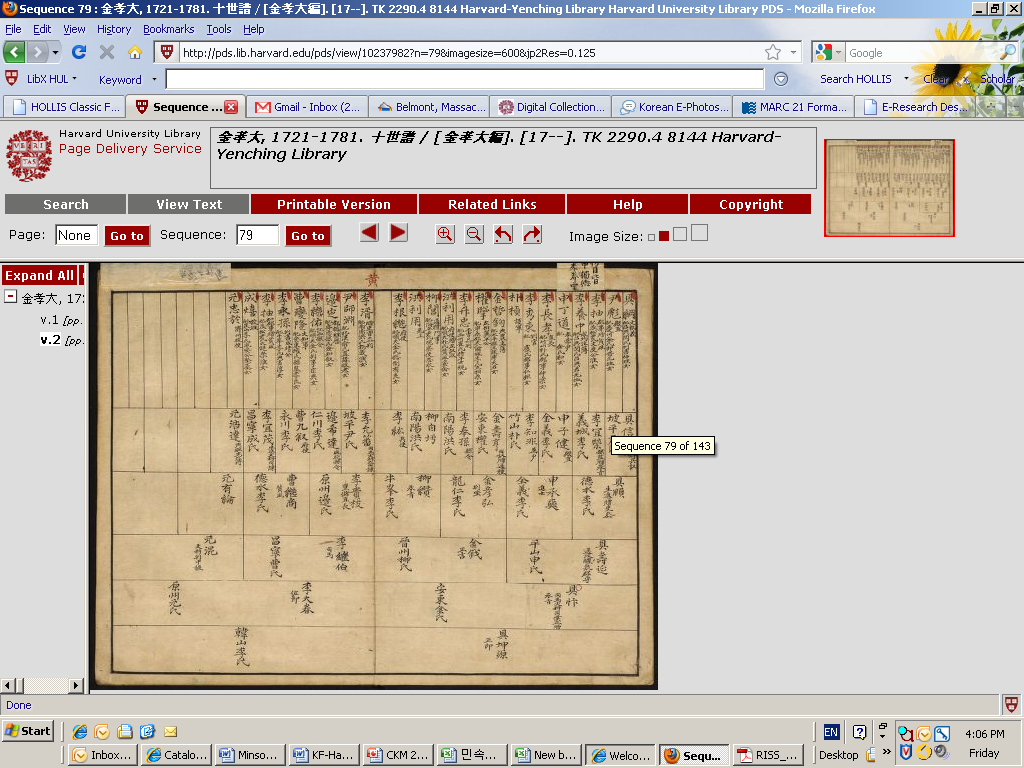 Inserted notes - detached
Inserted notes in envelops
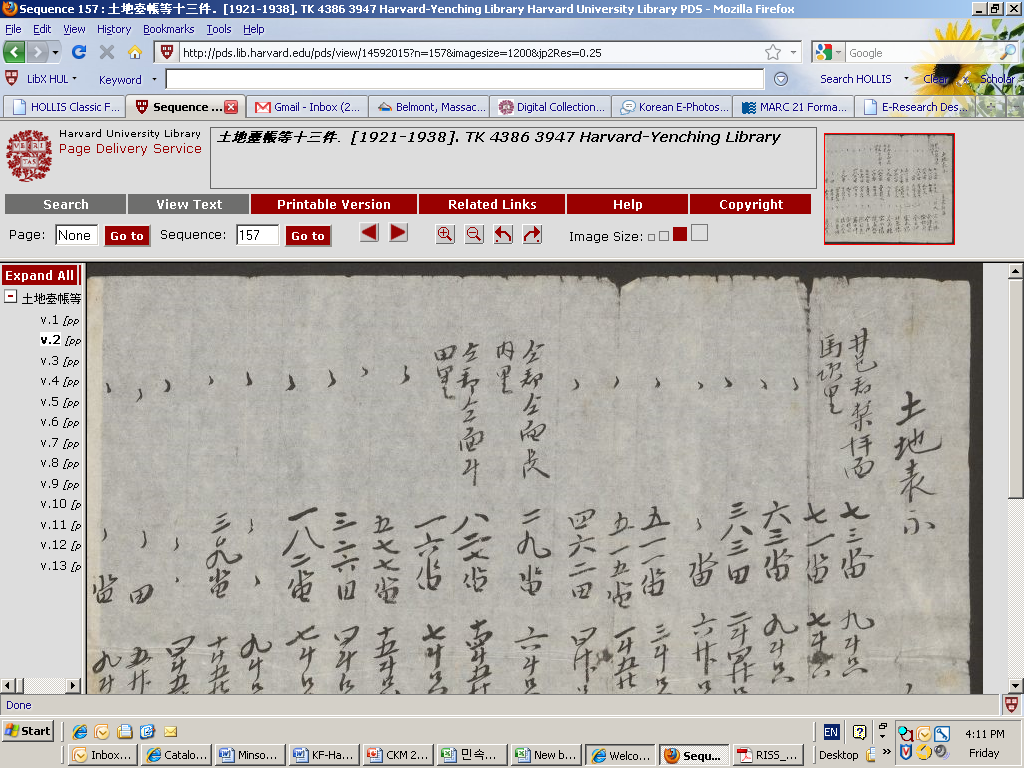 Large sheets
Oversized items (e.g. 104 x 53 cm)
Disbound/Resewn items
Bound-with items
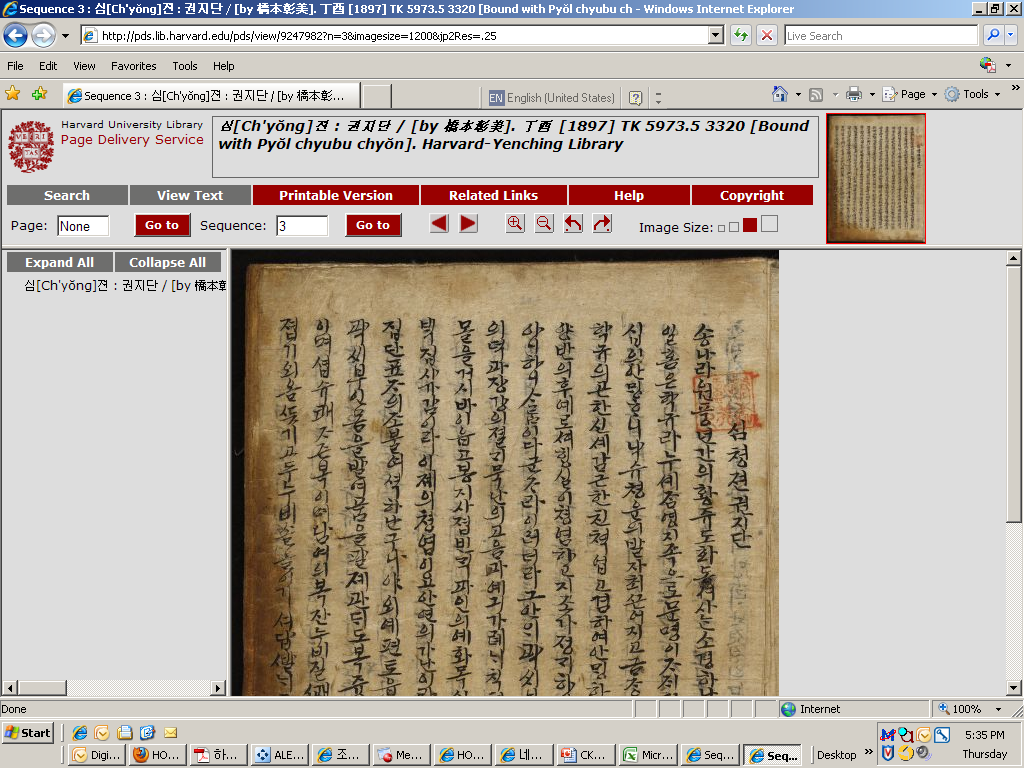 First title
Second title
Taedong yŏjido 大東輿地圖
22 volumes all connected together

Two separate links for this title
Provides access to overview of entire map compiled from 22 volumes
 Provides access to page images of entire 22 volume work
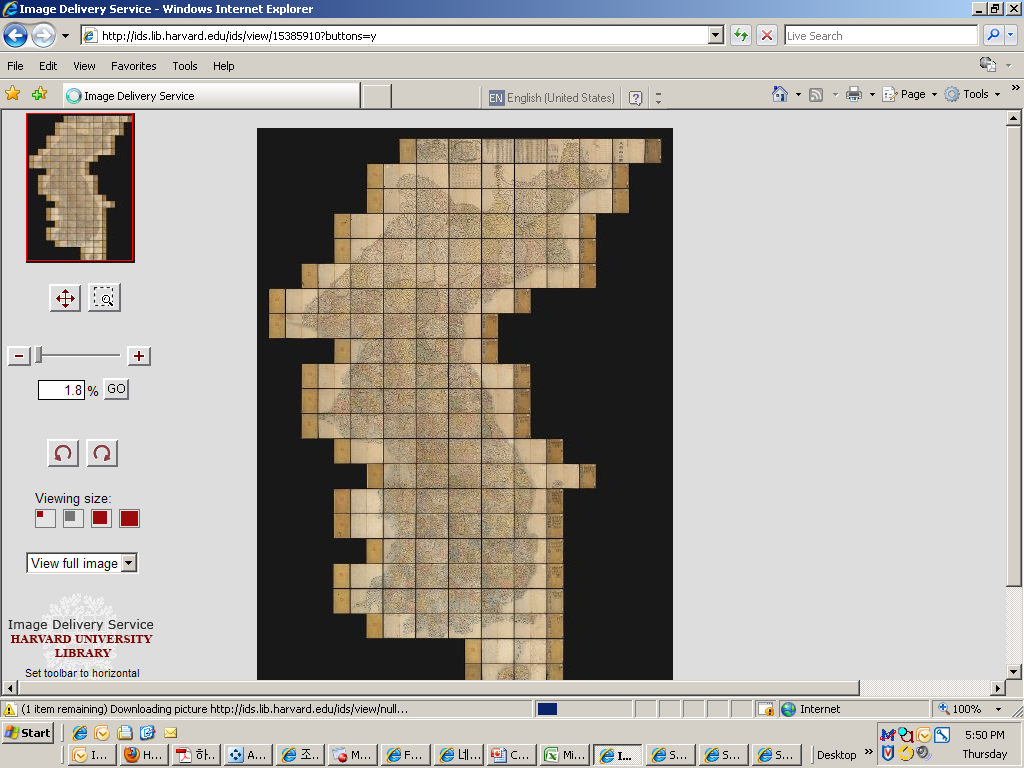 Overview of Entire Map
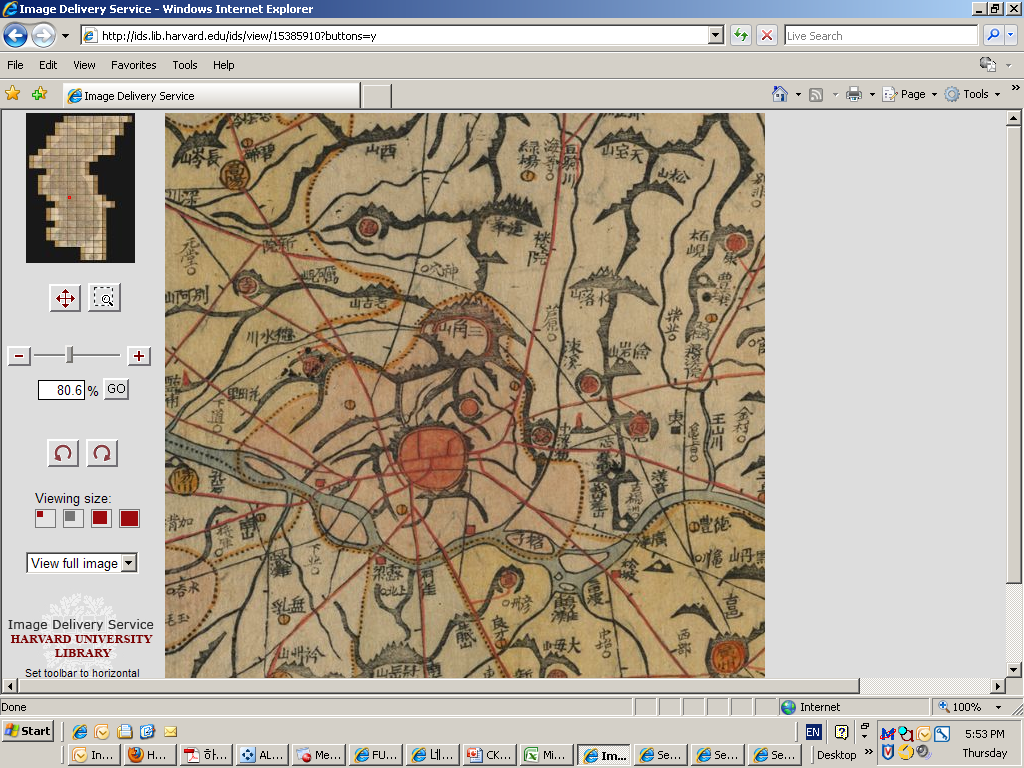 Zoom-in view of Seoul
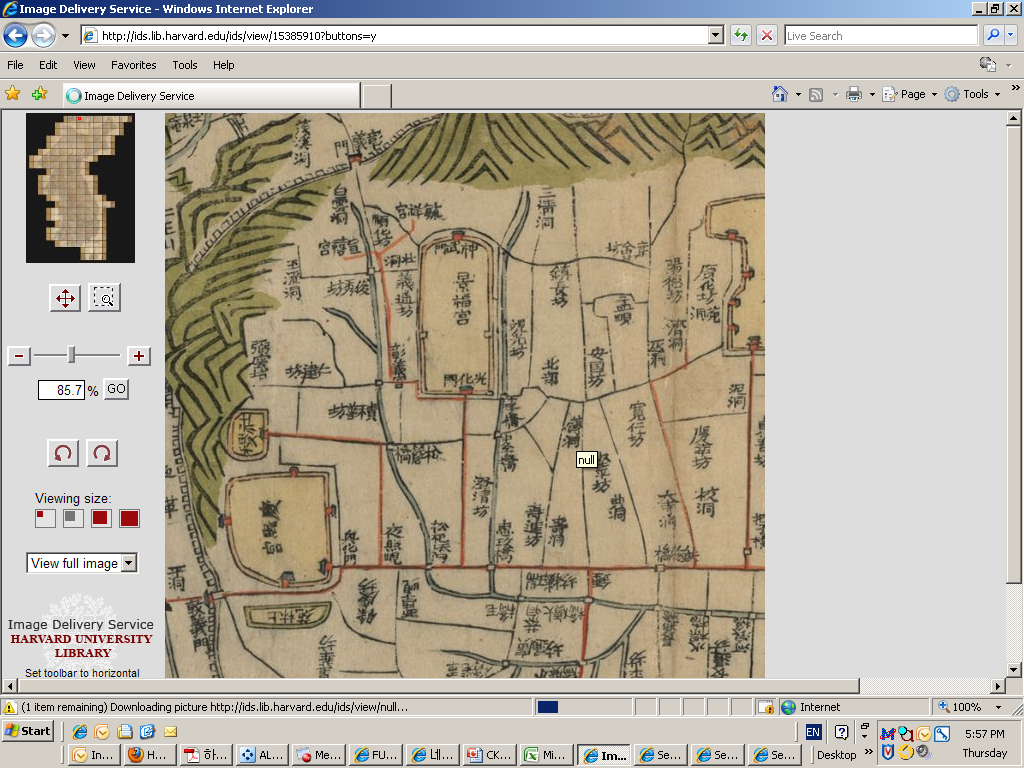 Zoom-in view of Seoul downtown
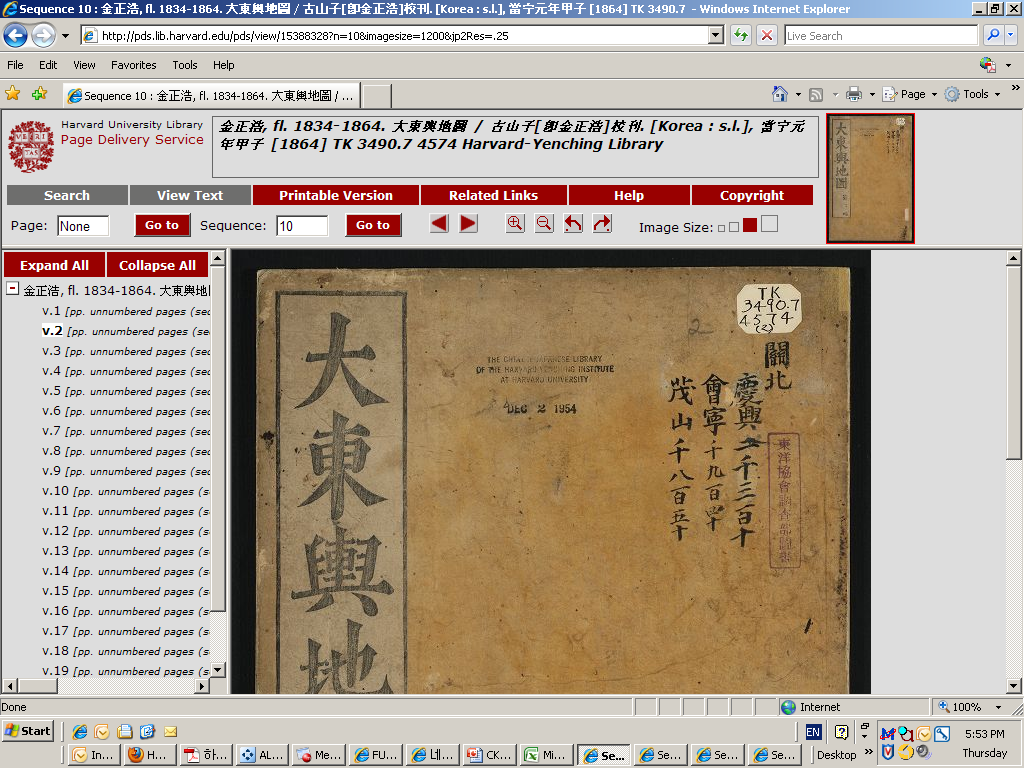 page images of entire 22 volume
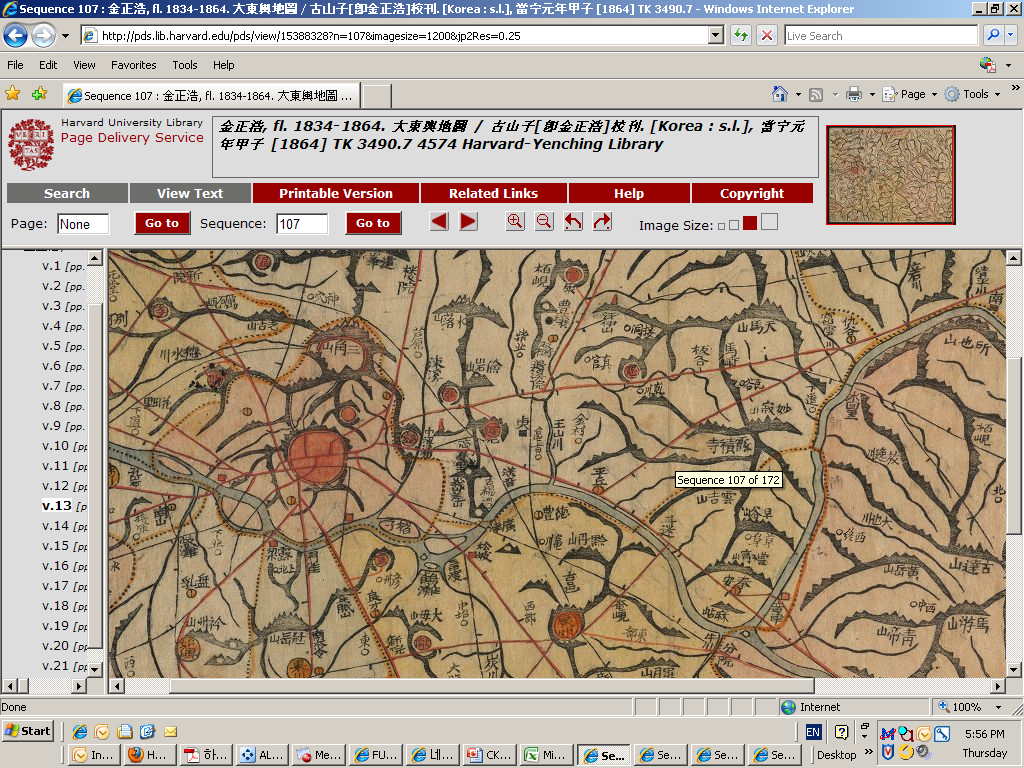 View of Seoul in page images
Thank you very much!!


Mikyung Kang